La droite d1 est la ______________ du segment AB car...
 d1 coupe perpendiculairement le segment AB
 d1 coupe le segment AB en son milieu

SUR GEOGEBRA :

 Outil médiatrice

 Mesurer les deux segments isométriques formés par la médiatrice (outil longueur)

 Mesurer l’angle droit formé par le segment et la médiatrice
D
La droite d2 est la ____________ de l’angle DBA car...

d2 partage l’angle DBA en deux angles isométriques


SUR GEOGEBRA : 

Outil bissectrice 

mesurer les deux angles formés par la bissectrice pour montrer leur isométrie
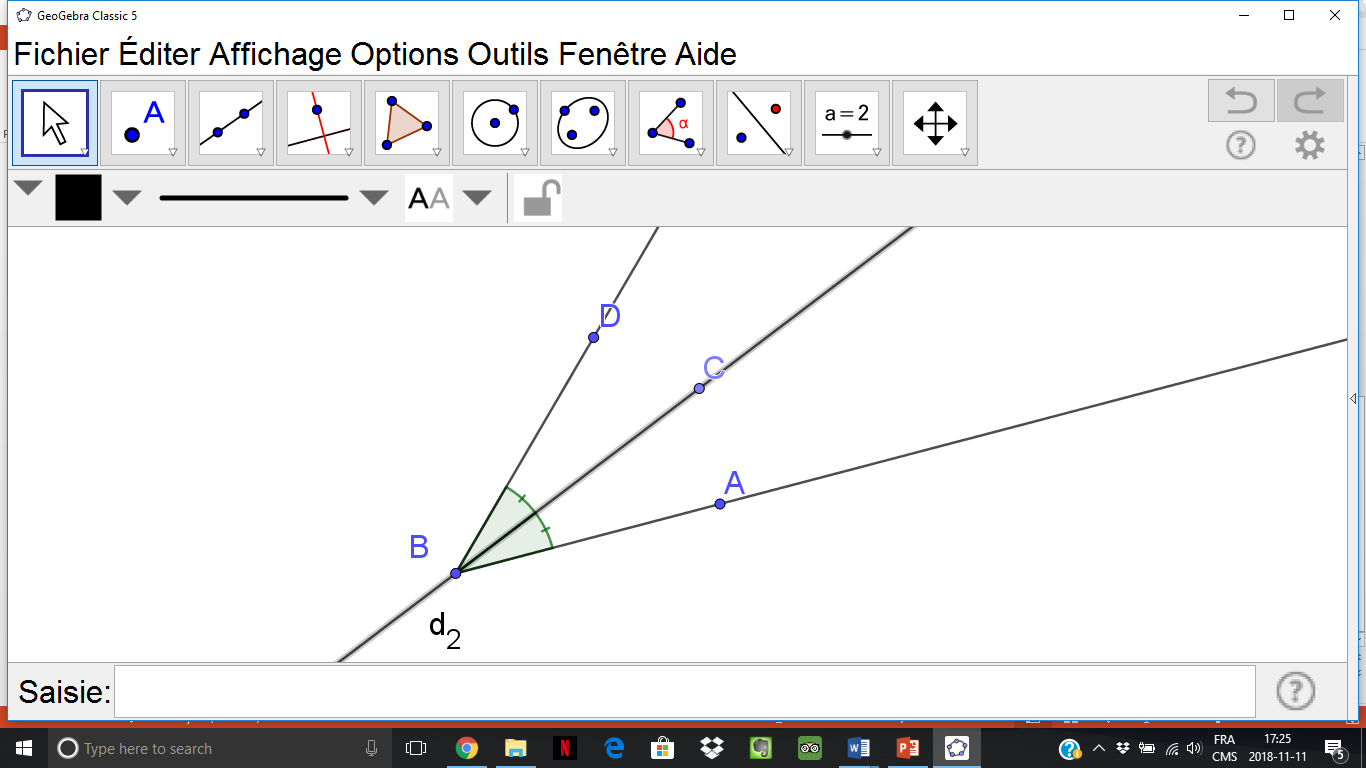 Le segment BD est la ___________________du côté AC car...

 Le segment BD relie le sommet B du triangle et le milieu du côté opposé à ce sommet, soit le segment AC

SUR GEOGEBRA : 

 Outil milieu ou centre pour trouver le milieu du segment  

Mesurer les deux segments isométriques formés par la médiane (outil longueur)
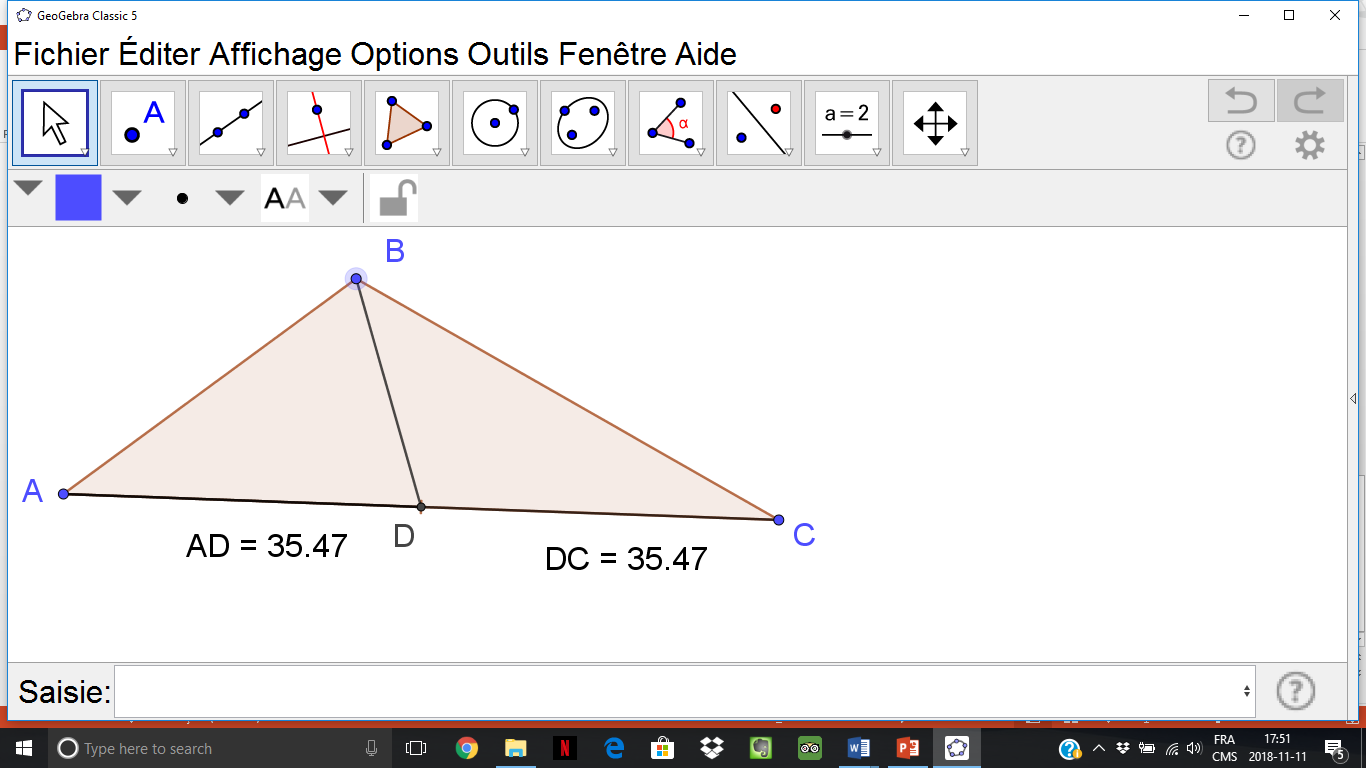 Le segment  AD est la _______________du côté BC car...

Le segment AD relie le sommet A perpendiculairement au côté opposé du sommet, soit le segment BC (ou son prolongement)

SUR GEOGEBRA :
 Construire une droite perpendiculaire à la base du triangle (ou à son prolongement)

 Construire un segment sur la droite perpendiculaire et cacher la droite

 Mesurer l’angle droit formé par la hauteur et le côté opposé
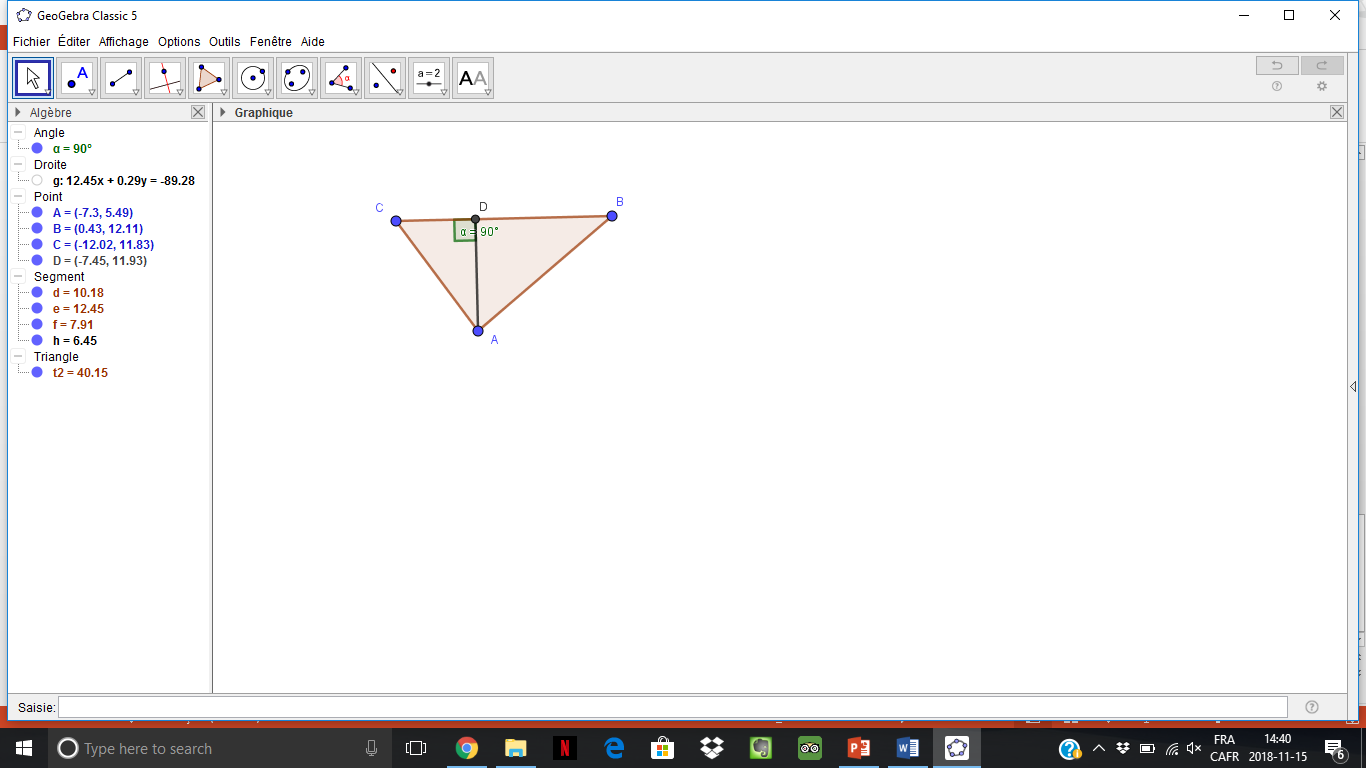 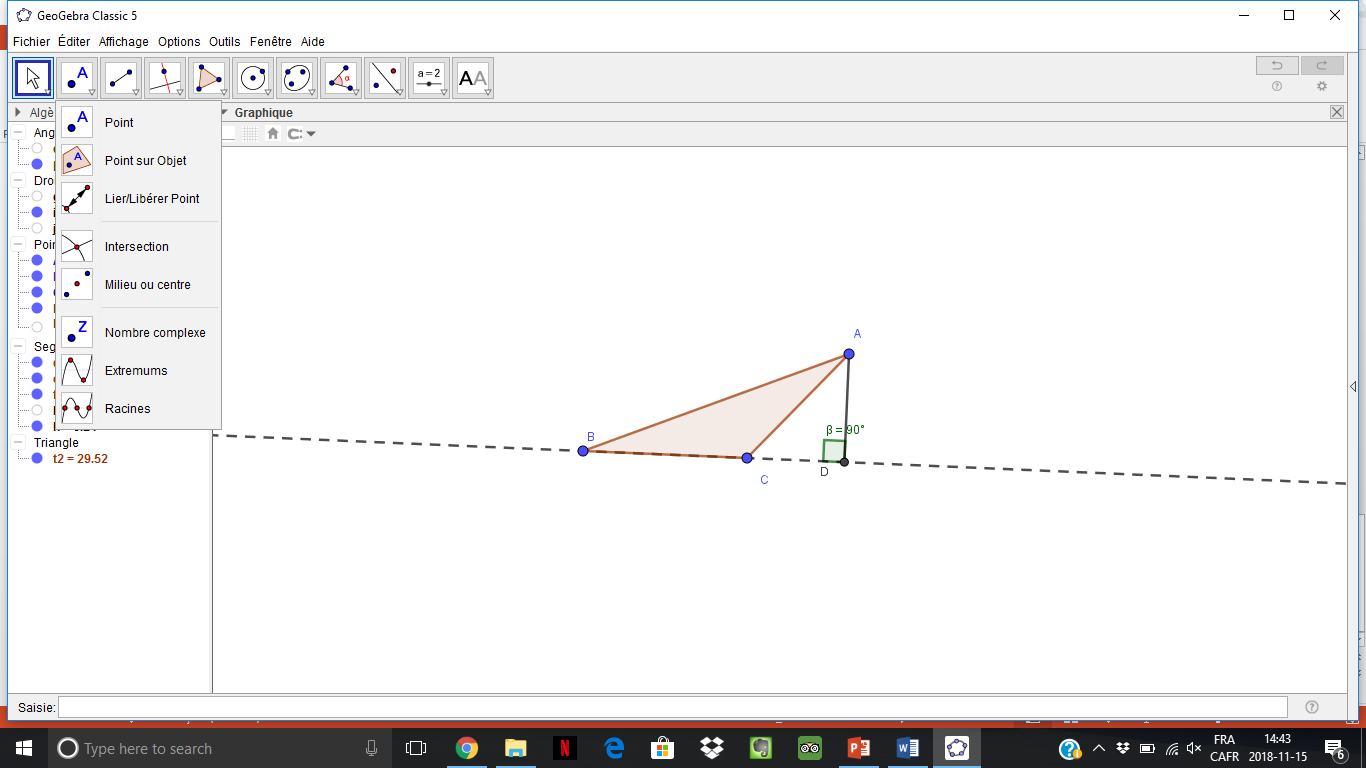